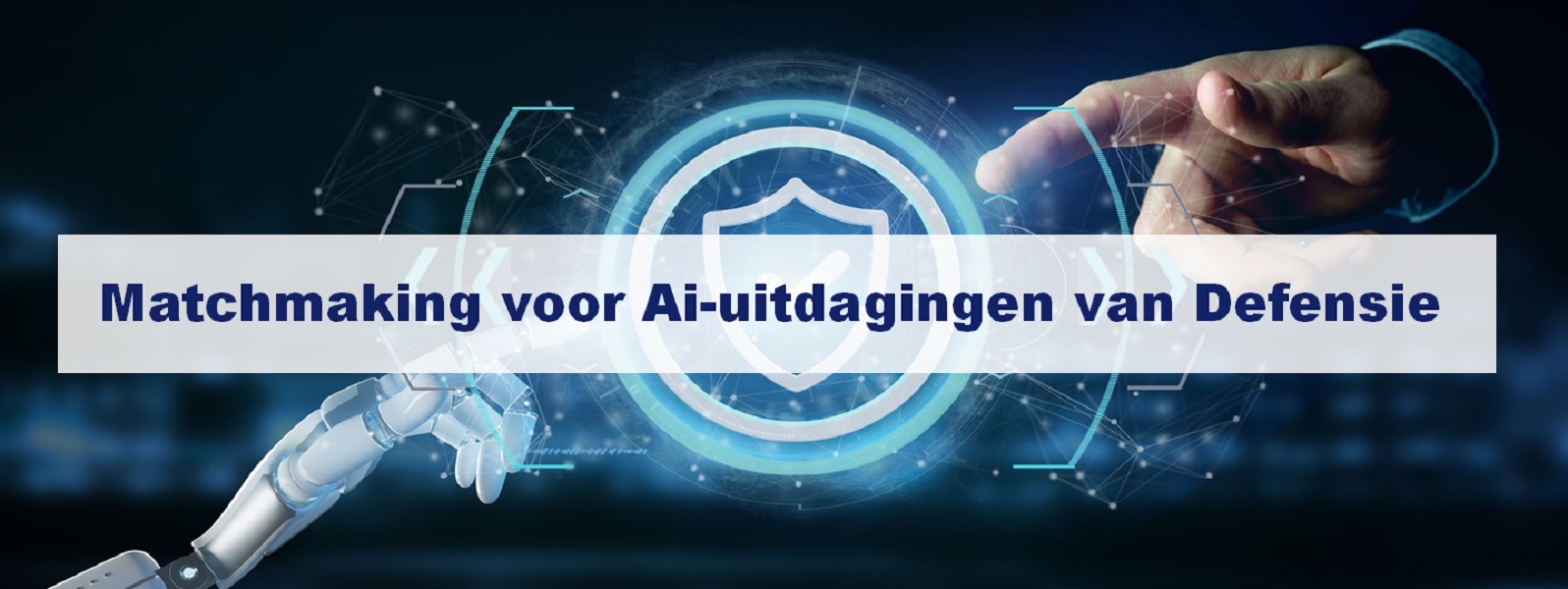 Ten behoeve van hoogwaardige informatietechnologie, defensie brede data governance, investeren in kennis en kunde en een data gedreven werkwijze, speelt AI een belangrijke rol binnen Defensie. De vijf toepassingsgebieden waar de ambities van defensieonderdelen samenkomen zijn onbemande autonome systemen, militaire besluitvormingsondersteuning & inlichtingen, predictive maintenance & logistiek, bedrijfsvoering en veiligheid. 
(In deze sessie zullen we ons vooral op autonome systemen richten)
Template voor de pitch(*)

1) Naam van u en uw organisatie?


2) Activiteiten van uw organisatie?


3) Hoe kunt u bijdragen aan de thema’s die geïdentificeerd zijn?
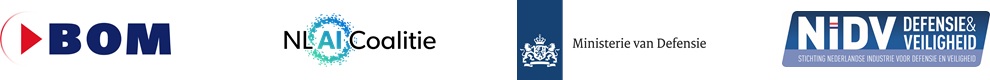 (*) Pitch van maximaal 2 minuten en 1 A4 (tenzij geen akkoord is gegeven, worden na afloop de pitches gebundeld en beschikbaar gesteld aan de deelnemers..